Ready-to-go Lesson Slides
Year 6
Percentages
Lesson 1
To convert fractions and percentages
Spring
Summary
Key Vocabulary and Sentence Stems 
Process Steps
Hinge Question (Assessment Point)
Lesson Introduction Slide (Learning Objective and Success Criteria)
Starter – Equivalent fractions to a hundredths
Key Concept Introduction 
Guided Practice – Converting a fraction to a percentage
Independent Practice 1 – Converting a fraction to a percentage
Guided Practice – Answering worded problems
Independent Practice 2 – Answering worded problems
Guided Practice – Reasoning with true or false statements
Independent Practice 3 – Reasoning with true or false statements
Let’s Reflect 
Support Slides – Based on Year 5 - Percentages as fractions and decimals
Key Vocabulary:
Sentence Stems:
Percentage or percent means how many parts per hundred. 
Cent means hundred.
Process Steps:
Convert the fraction to be equivalent to a fraction with a denominator of 100.
Hinge Question:
Which of the answers is not equivalent to 0.40?
40%
4%
[Speaker Notes: Assessment point for the lesson – ask the pupils to vote for the answer they think is correct. 

A – Incorrect - The pupil has not understood that 40% is equal to 0.4 (or 0.40). 
B – Correct
C – Incorrect - The pupil has not understood that 40/100 is equal to 0.4 (or 0.40). 
D – Incorrect - The pupil has not understood that 4/10 is equal to 0.4 (or 0.40). 

If answers A, C or D are given, pupils may require extra support through small group or 1:1 discussions. There are support slides covering lessons from the previous year group at the end of these slides.]
To convert fractions and percentages
Starter:
In
Out
Answers
[Speaker Notes: This starter recaps equivalent fractions. 

Concrete resources – A fraction wall may support pupils, a place value chart to support multiplying by 10 where appropriate
Key Questions – How will we make the fractions equivalent? What will happen to the numerator? What will happen to the denominator? Why do you think we are looking at fractions over 100?
Extension – Give pupils an amount that has come out of the machine, what could the input have been? Are there multiple answers?]
Look at these diagrams. The whole has been split into hundredths. 
What fraction is shaded in each diagram? 
If percent means out of 100, how would we write those fractions as percentages?
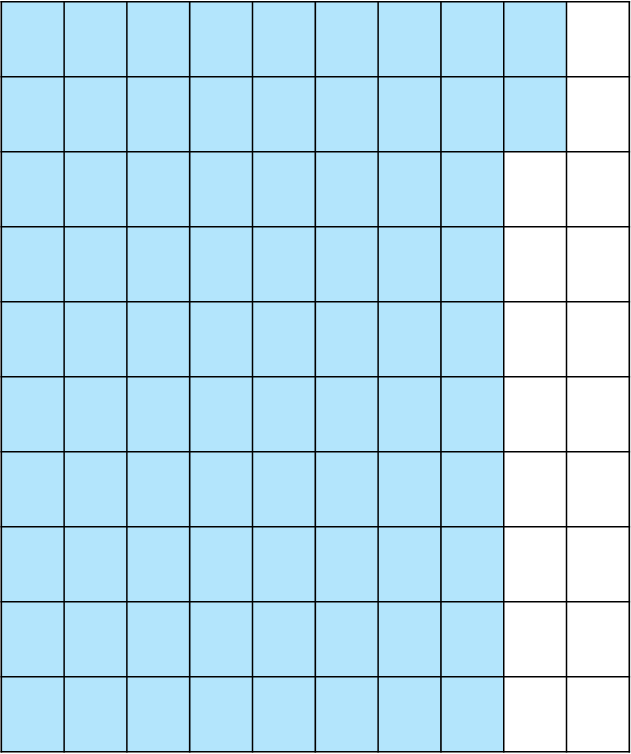 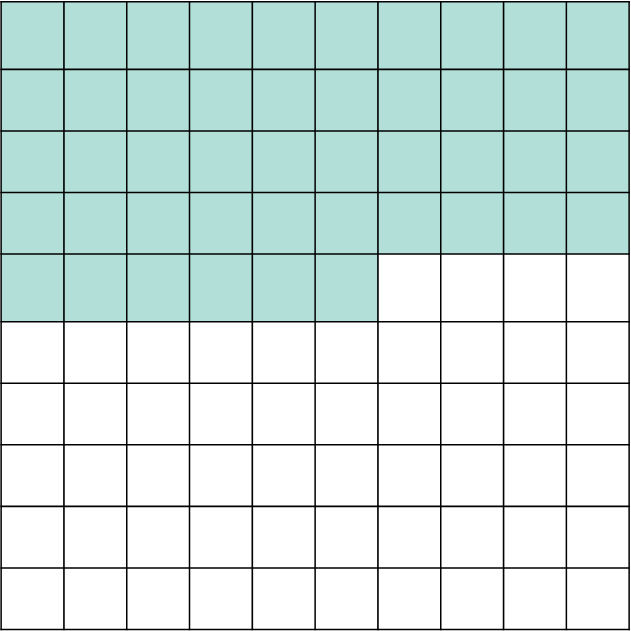 Answers
[Speaker Notes: Concrete resources – Hundred square
Key Questions – How many hundredths are shaded? What does this mean as a percentage? Why does it show that? 
Misconceptions/ Common Errors – Pupils may not understand the relationship between hundredths and percentages and will scaffolding to see the pattern.
Further Practice – Change the shaded amount. Can pupils say the percentage that is not shaded?
Extension –  Ask pupils to shade a given percentage, asking what fraction that is equivalent to.]
Guided Practice:
Answers
[Speaker Notes: Concrete resources – Number shapes
Key Questions – What do we need to convert 4/10 to? Why do we need to do that? What is the relationship between hundredths? What does the diagram show? How do you know?
Misconceptions/ Common Errors – Pupils may not convert to hundredths without prompting.
Further Practice – Change the shaded area, can pupils find the non-shaded and see that it totals 100%.
Extension – Change the amount of parts in the whole.]
Independent Practice:
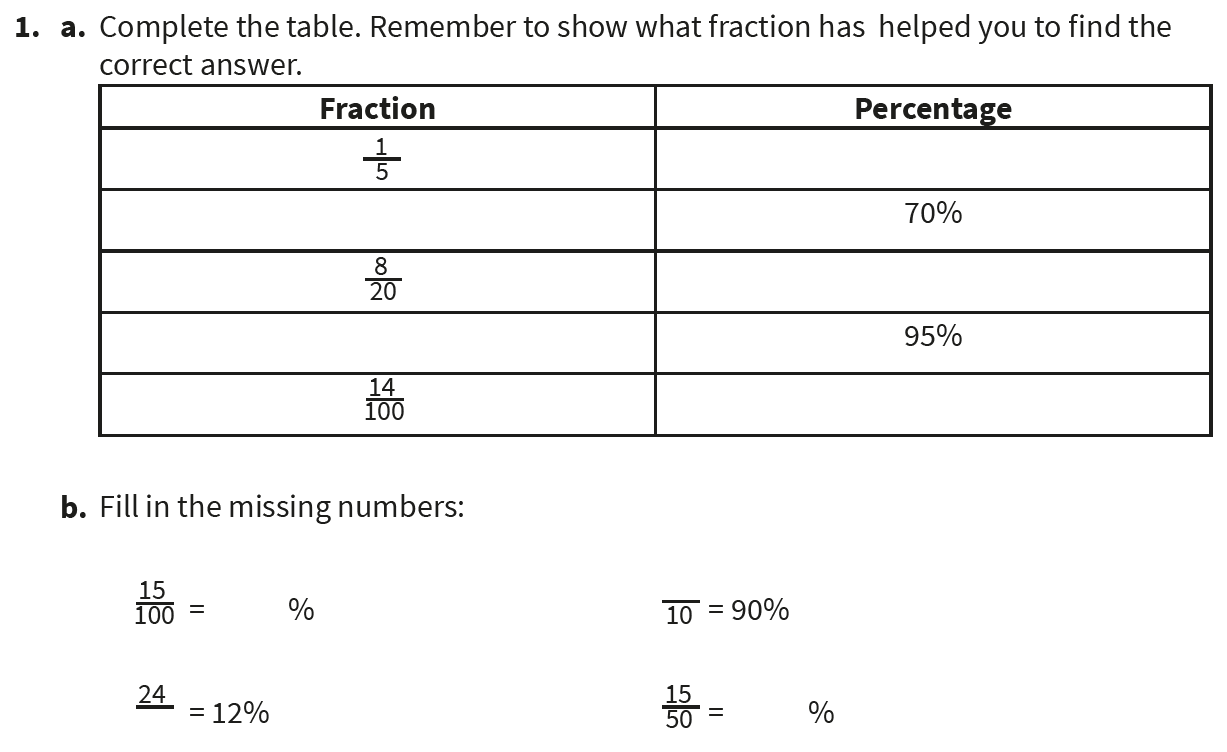 [Speaker Notes: ⅕ = 20%7/10 or 10/100 = 70%8/20 = 40%95/100 = 95%14/100 = 14%
15/100 = 15%9/10 = 90%24/200 = 12%15/50 = 30%]
Guided Practice:
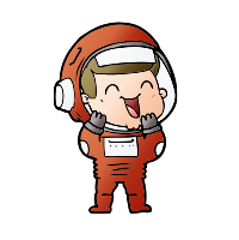 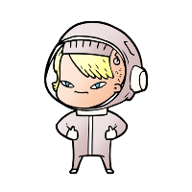 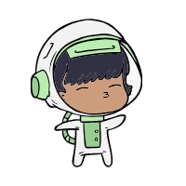 Answers
[Speaker Notes: Key Questions – How can we make these easier to compare? How will we decide the order?
Misconceptions/ Common Errors – Pupils may have focused on the percentages for the start of this lesson and need a reminder of the fraction learning from previous lessons.
Further Practice – Change the amounts or the context of the problem so pupils can transfer.]
Independent Practice:
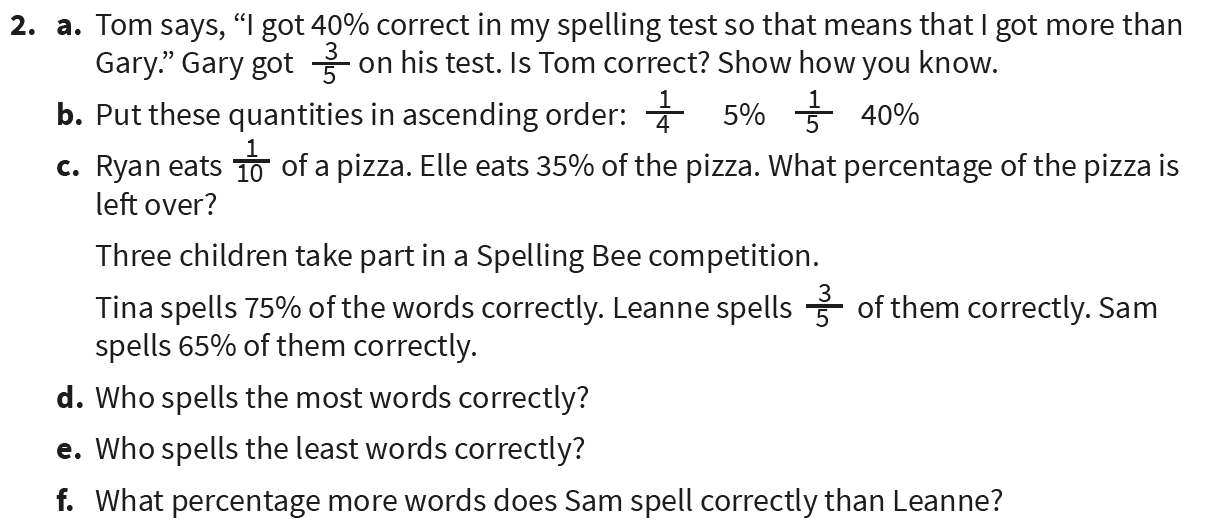 [Speaker Notes: He is incorrect. ⅗ = 60/100 = 60% and 60% is more than 40%.
5%	⅕	¼	40%
55% is left
Tina
Leanne
5%]
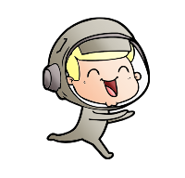 Guided Practice:
Answers
[Speaker Notes: Concrete resources – Fraction wall
Key Questions – What is ⅕ as a percentage? Why does she say 5% is the same as ⅕? How do we know that it isn’t?
Misconceptions/ Common Errors – Pupils may focus on the numbers themselves rather than thinking about what they can do to them to find the answer and will need scaffolding to go through the stages.
Further Practice – Compare different fractions and percentages.
Extension – Why is it more efficient to make them both percentages than making them both fractions?]
Independent Practice:
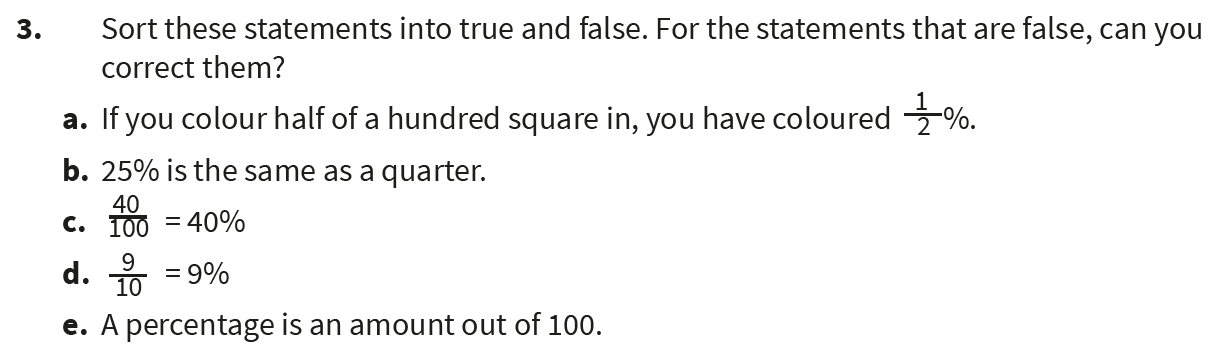 [Speaker Notes: False: half of a hundred square would be 50/100 which = 50%
True
True
False. Percent means out of 100 so 9/10 = 90/100 = 90%
True]
Let’s Reflect:
Aliyah and Haania are looking at a diagram.





Aliyah says that 18% of the grid has been shaded.
Haania says that 36% of the grid has been shaded.
Who is correct? 
Explain your answer.
Answers
[Speaker Notes: Concrete resources – blank versions of the diagram
Key Questions – What is shaded as a fraction? How can we convert this to find the percentage? What would it be as hundredths? How does that help us write it as a percentage?
Misconceptions/ Common Errors – Pupils may not count to find the denominator and only count the shaded, presuming it to be a hundred grid.]
The following slides are based on Year 5 Decimals and Percentages – Percentages as fractions and decimals
Answers
[Speaker Notes: How and when to use these slides – Use these slides as a pre-teach or as an intervention to fill gaps identified in main teaching. Pupils may need to recap the relationship between simple fractions, decimals and percentages before moving on.
Concrete resources – Blank hundred squares
Key Questions – What is shaded? How could this be written as a fraction? What is the decimal equivalent? What is the percentage equivalent?
Misconceptions/ Common Errors – Pupils may need support in seeing the equivalences, particularly when looking at tenths as well as hundredths.
Further Practice – Use different amounts and different representations.]
Fill in the missing numbers:
Answers
[Speaker Notes: How and when to use these slides – Use these slides as a pre-teach or as an intervention to fill gaps identified in main teaching. Pupils may need to recap the relationship between simple fractions, decimals and percentages before moving on.
Concrete resources – Blank hundred squares
Key Questions – How could we represent this pictorially? How would this help us? How could this be written as a fraction? What is the decimal equivalent? What is the percentage equivalent?
Misconceptions/ Common Errors – Pupils may need support in seeing the equivalences, particularly when looking at tenths as well as hundredths.
Further Practice – Use different amounts and different representations.]